父亲节快乐
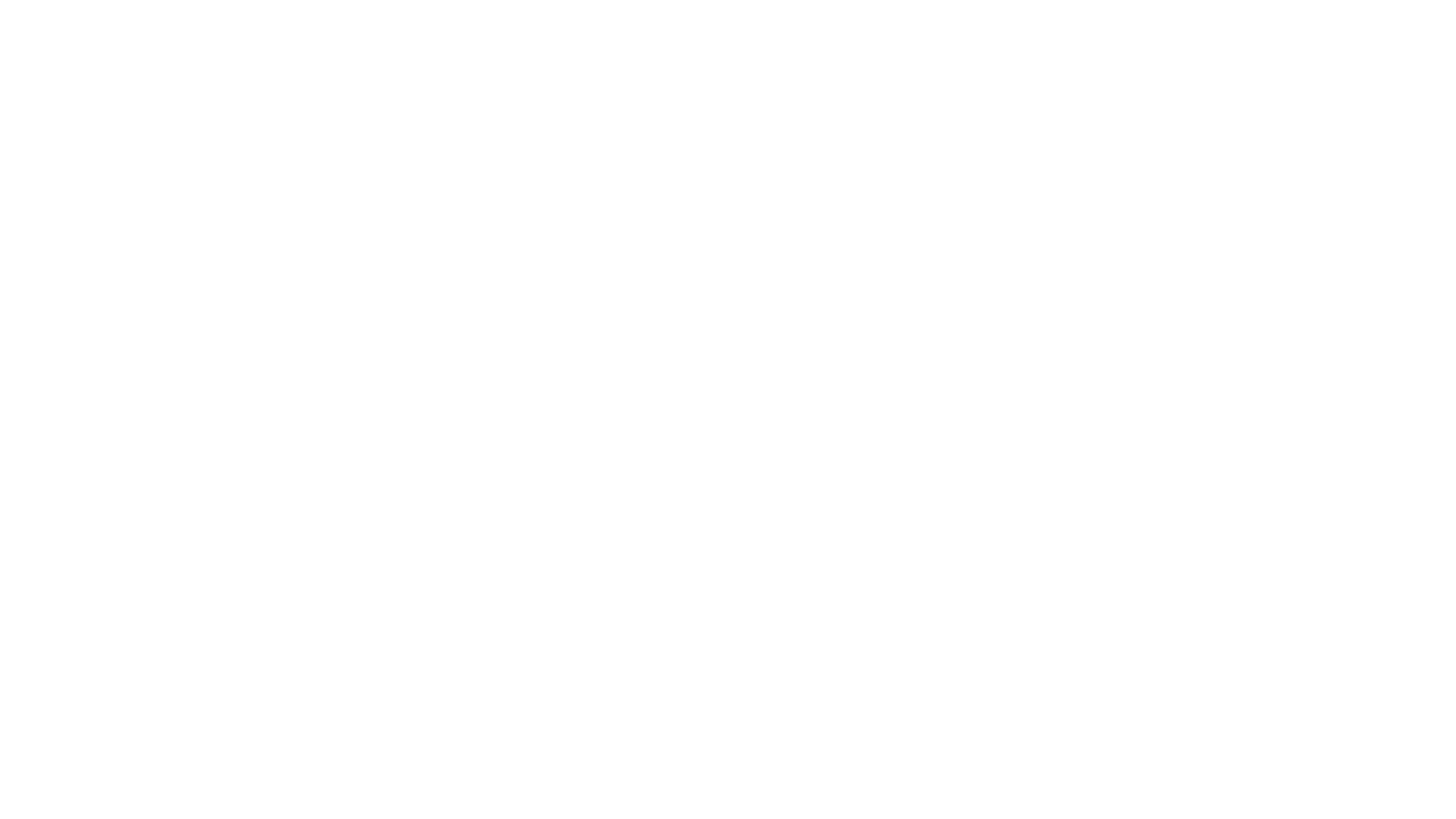 启示录3:14-22
富足的人
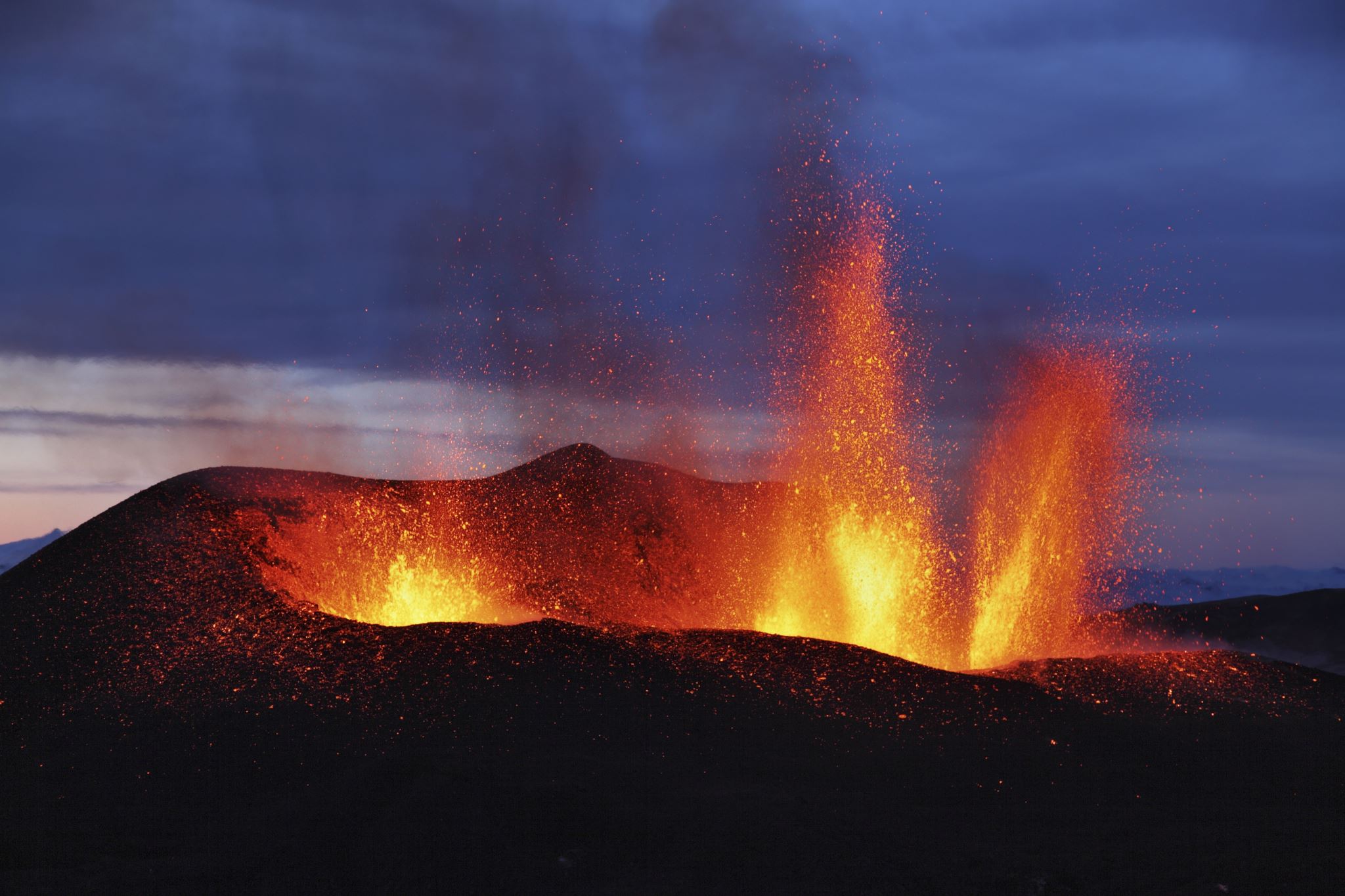 住在香港很危险
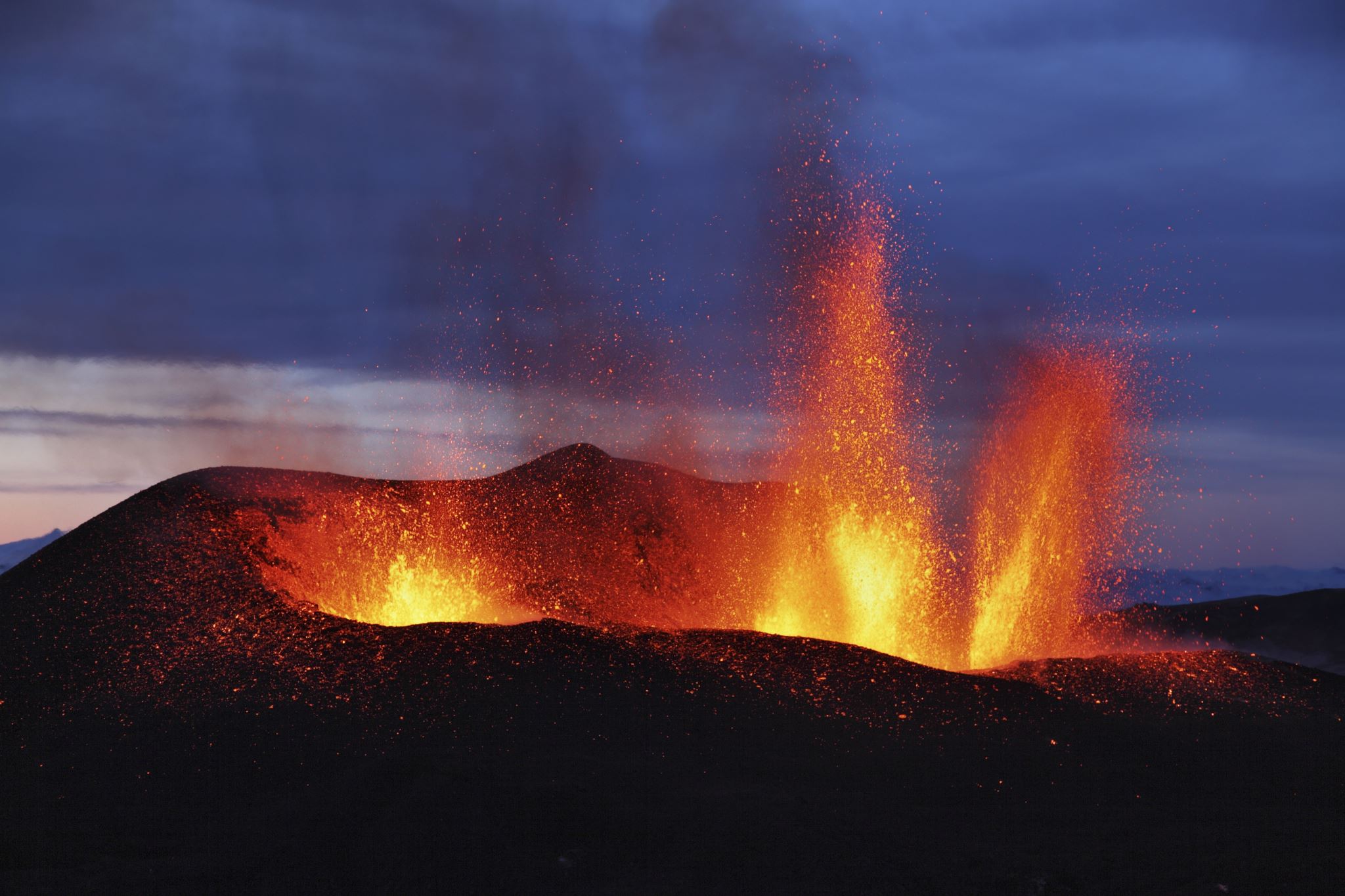 怎么危险？
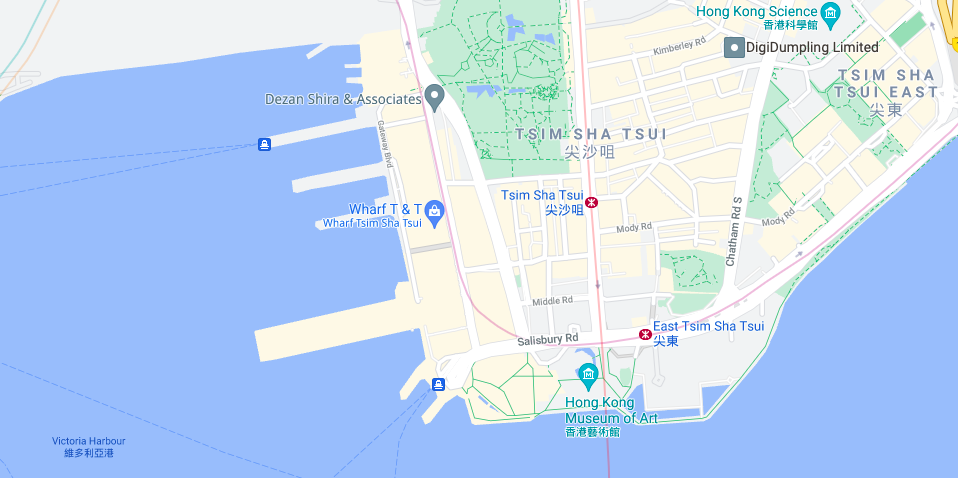 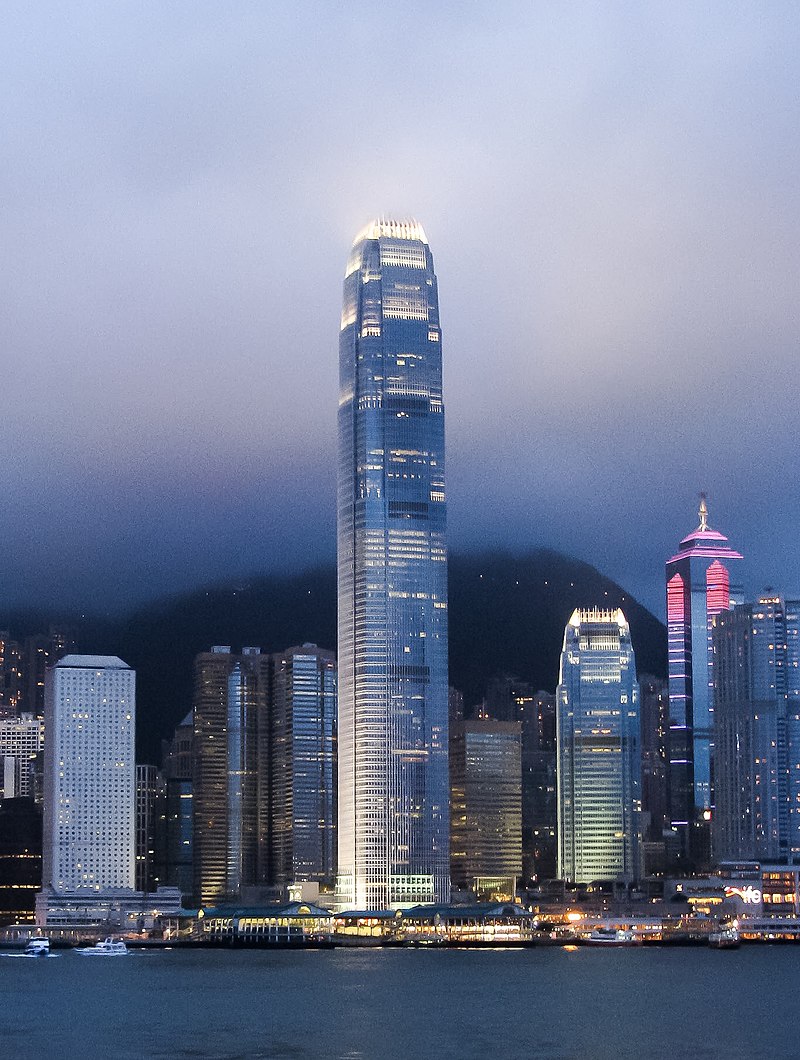 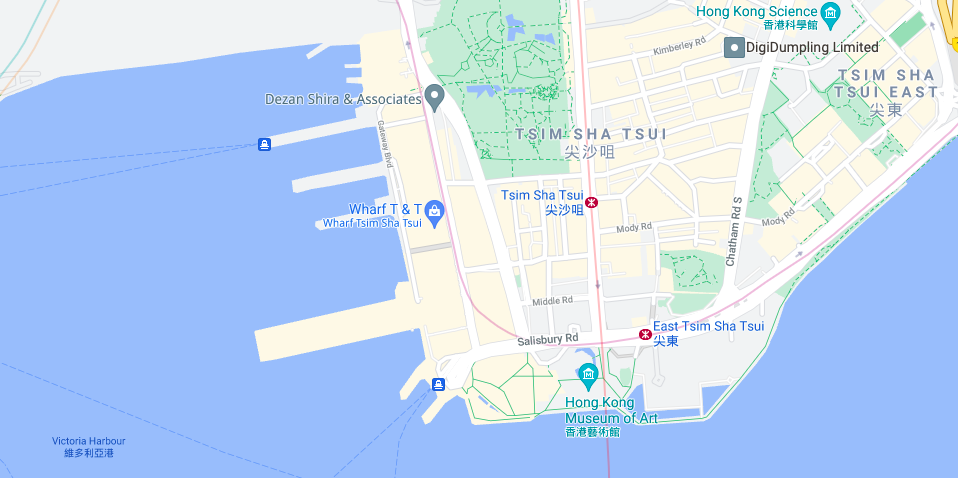 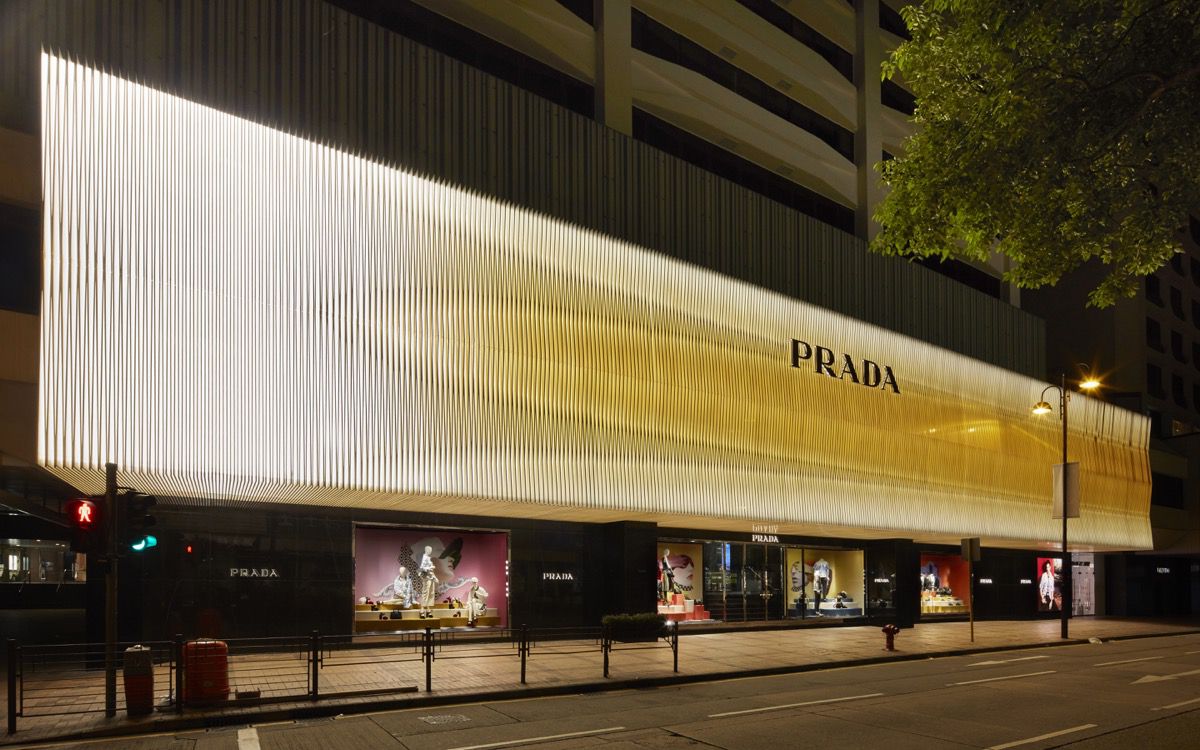 Prada 羊绒
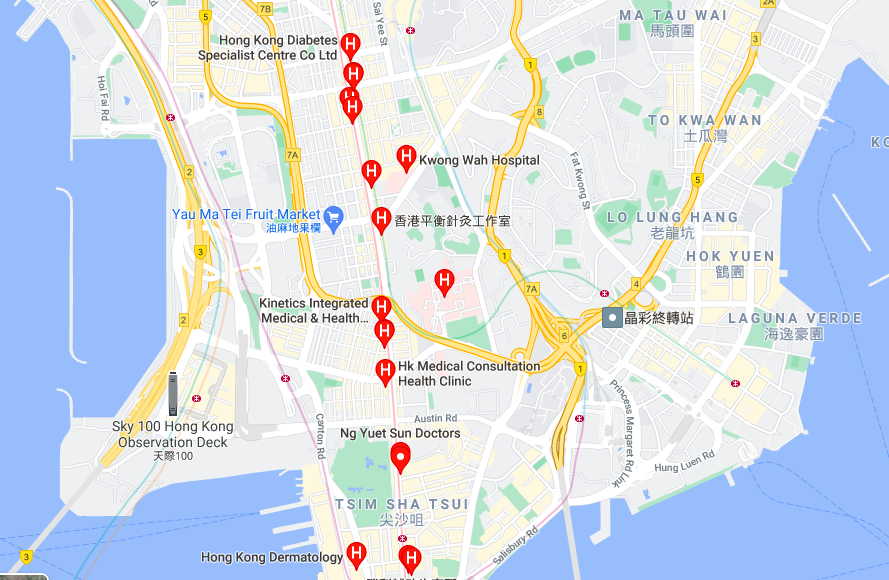 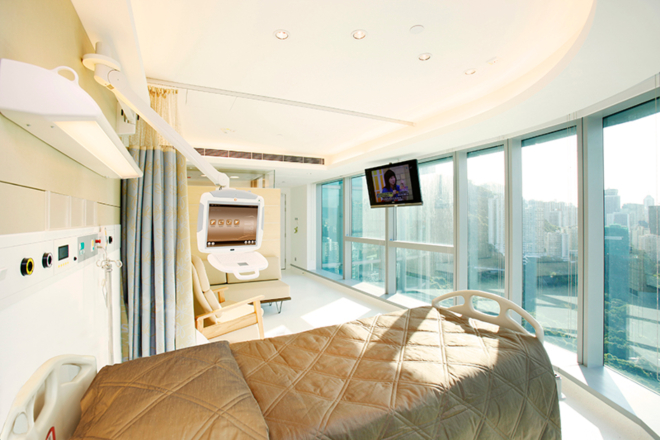 老底嘉背景
富足的
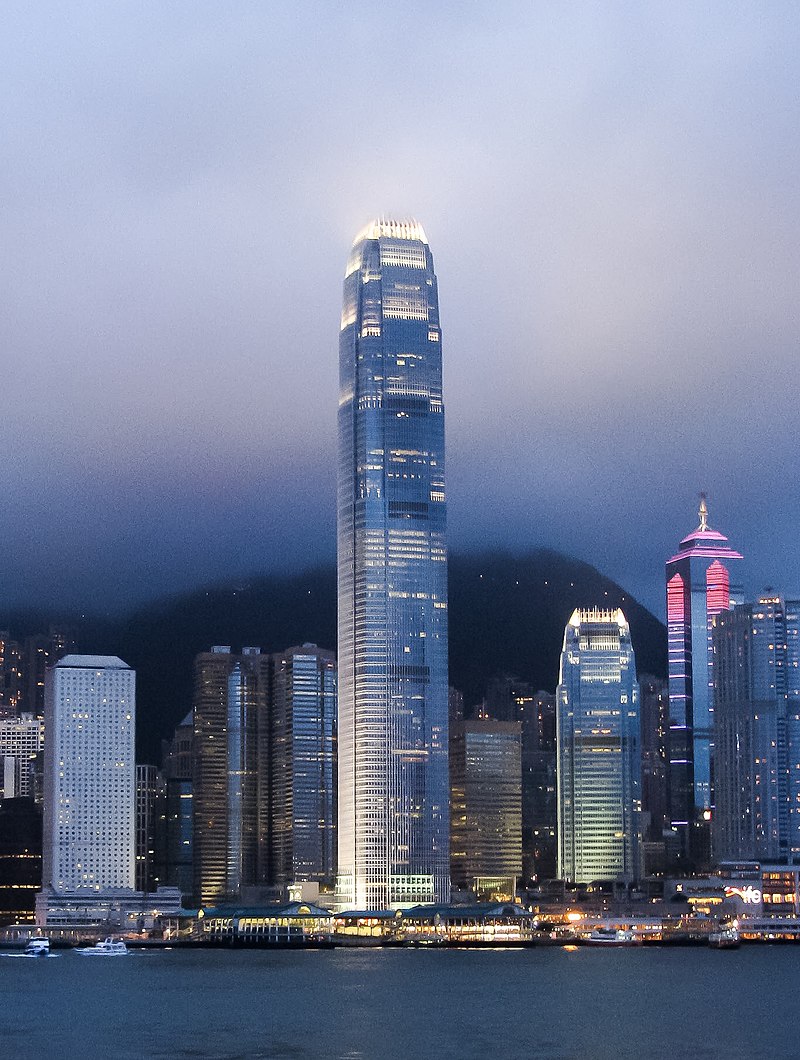 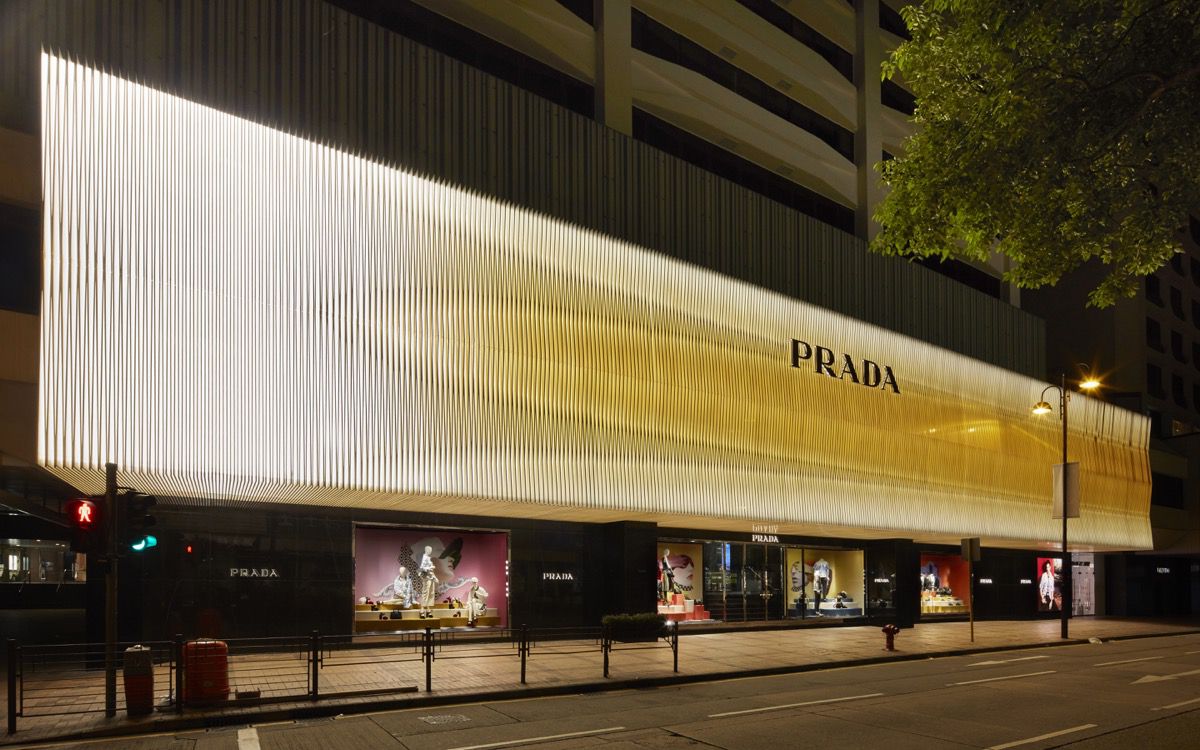 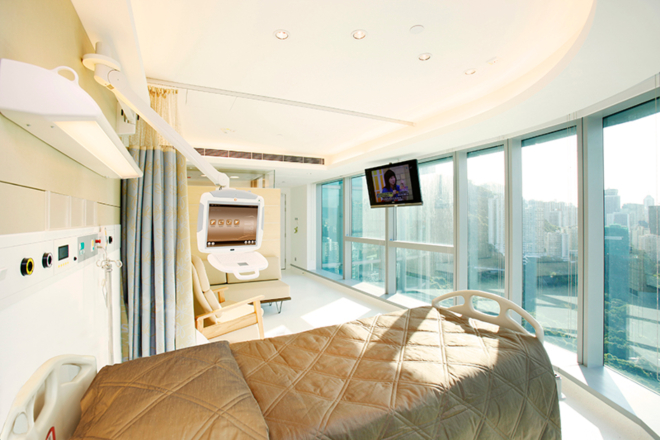 老底嘉背景
富足的
靠自己
地震 60AD
水
教会
什么是富足的人？
14 “你要写信给老底嘉教会的使者，说：‘那位阿们、诚信真实的见证者、　神创造的根源这样说： 15 我知道你的行为，你也不冷也不热；我巴不得你或冷或热。 16 既然你如温水，也不冷也不热，我要从我口中把你吐出去。 17 你说：我是富足的，已经发了财，一样都不缺，却不知道你是困苦、可怜、贫穷、瞎眼、赤身的。
富足的人知道他们需要耶稣（14-17）
“不冷也不热”什么意思？
富足的人知道他们需要耶稣（14-17）
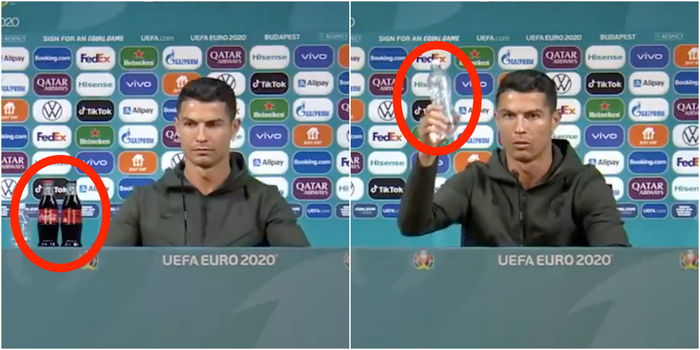 Cristiano Ronaldo
当地温水 = 有毒

从外面的冷水或热水 = 健康
富足的人知道他们需要耶稣（14-17）
老底嘉教会说“我是富足的，已经发了财，一样都不缺”
富足的人知道他们需要耶稣（14-17）
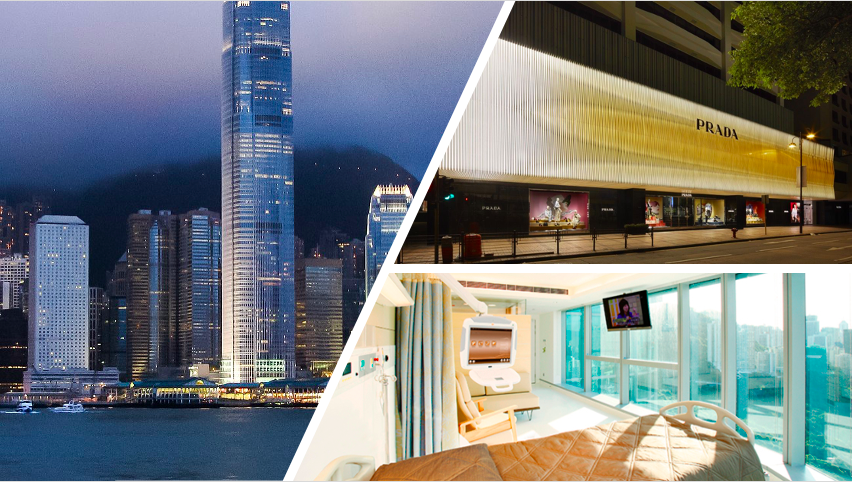 老底嘉教会说“我是富足的，已经发了财，一样都不缺”
耶稣回答“我要把你吐出来”
富足的人知道他们需要耶稣（14-17）
我怎么能衡量我是不是在需要耶稣？
富足的人知道他们需要耶稣（14-17）
我是基督徒
我告诉别人我是基督徒
我相信耶稣为我罪死
我是不是正在需要耶稣？
富足的人知道他们需要耶稣（14-17）
过去一年的例子
富足的人知道他们需要耶稣（14-17）
过去一年的例子
生活不富足的、没发财，缺的时候更容易回到我们需要耶稣
富足的人知道他们需要耶稣（14-17）
我自己愿意花时间祷告吗？
富足的人知道他们需要耶稣（14-17）
1. 我自己愿意花时间祷告吗？
比如说花30分钟在午饭的时间🙏
2. 我骄傲的写“忠诚基督徒”在我经历吗？
3. 如果我孩子写“忠诚基督徒”在他/祂简历我会骄傲兴奋吗？
富足的人知道他们需要耶稣（14-17）
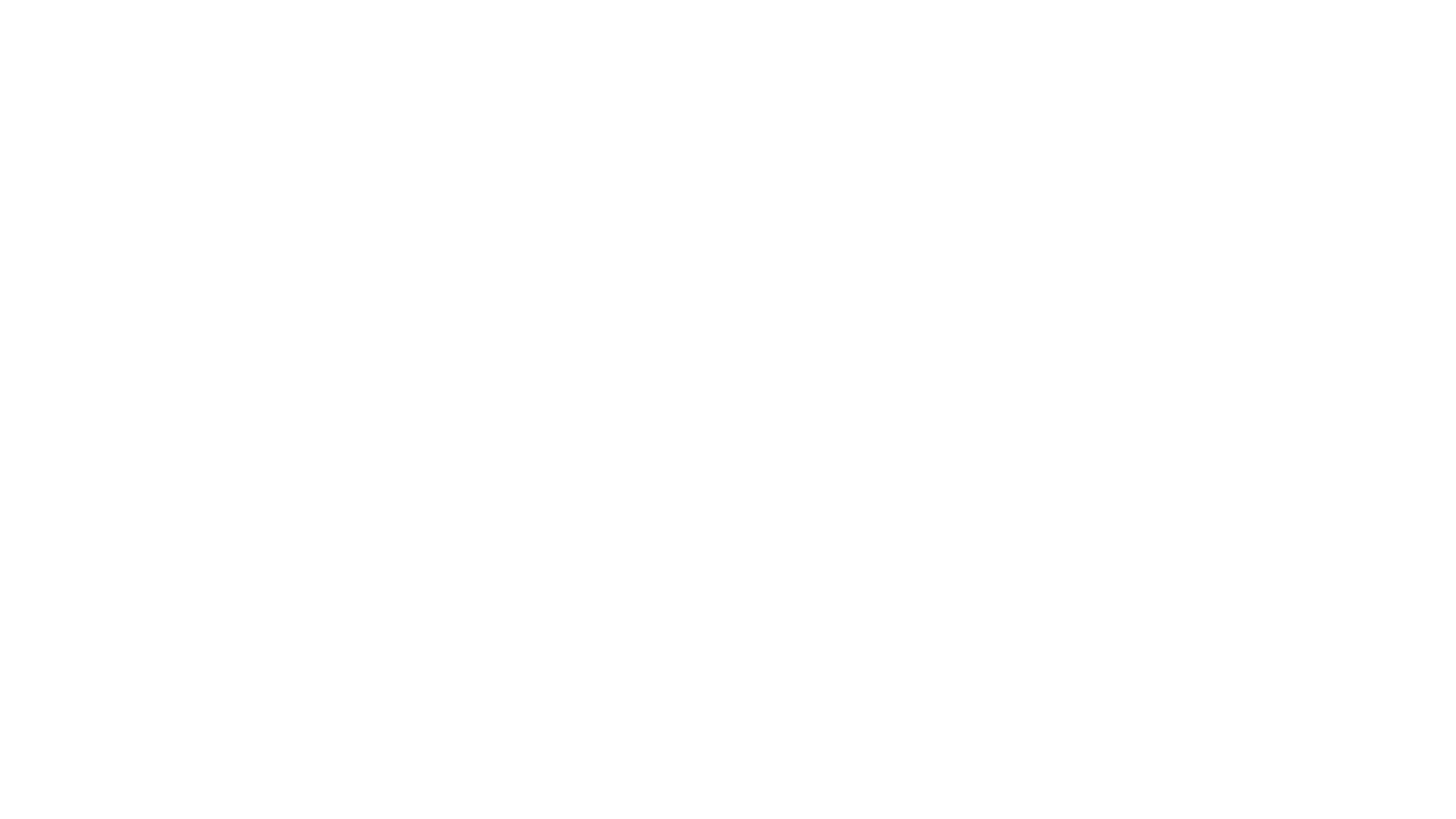 富足的人从耶稣买金子（18-20）
富足的人从耶稣买金子（18-20）
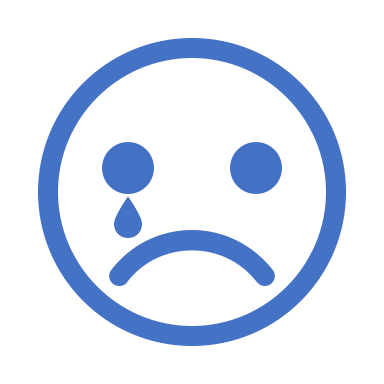 17 你说：我是富足的，已经发了财，一样都不缺，却不知道你是困苦、可怜、贫穷、瞎眼、赤身的。
富足的人从耶稣买金子（18-20）
18 我劝你向我买从火中锻炼出来的金子，使你富足；又买白衣穿上，使你赤身的羞耻不露出来；又买眼药抹你的眼睛，使你能看见。 19 凡我所疼爱的，我就责备管教。所以，你要发热心，也要悔改。 20 看哪，我站在门外叩门，若有听见我声音而开门的，我要进到他那里去，我与他，他与我一起吃饭。
富足的人从耶稣买金子
买从火中锻炼出来的金子
火中锻炼出来的金子 = 圣洁的意思（例如：玛拉基书）
富足的人从耶稣买金子
买从火中锻炼出来的金子
买白衣穿上，使你赤身的羞耻不露出来
白衣= 圣洁赤身、羞耻不露出来 =不圣洁，该受到神的惩罚
富足的人从耶稣买金子
买从火中锻炼出来的金子
买白衣穿上，使你赤身的羞耻不露出来
买眼药抹你的眼睛，使你能看见。
眼药 = 照亮我们心中的眼睛使能看见耶稣是谁
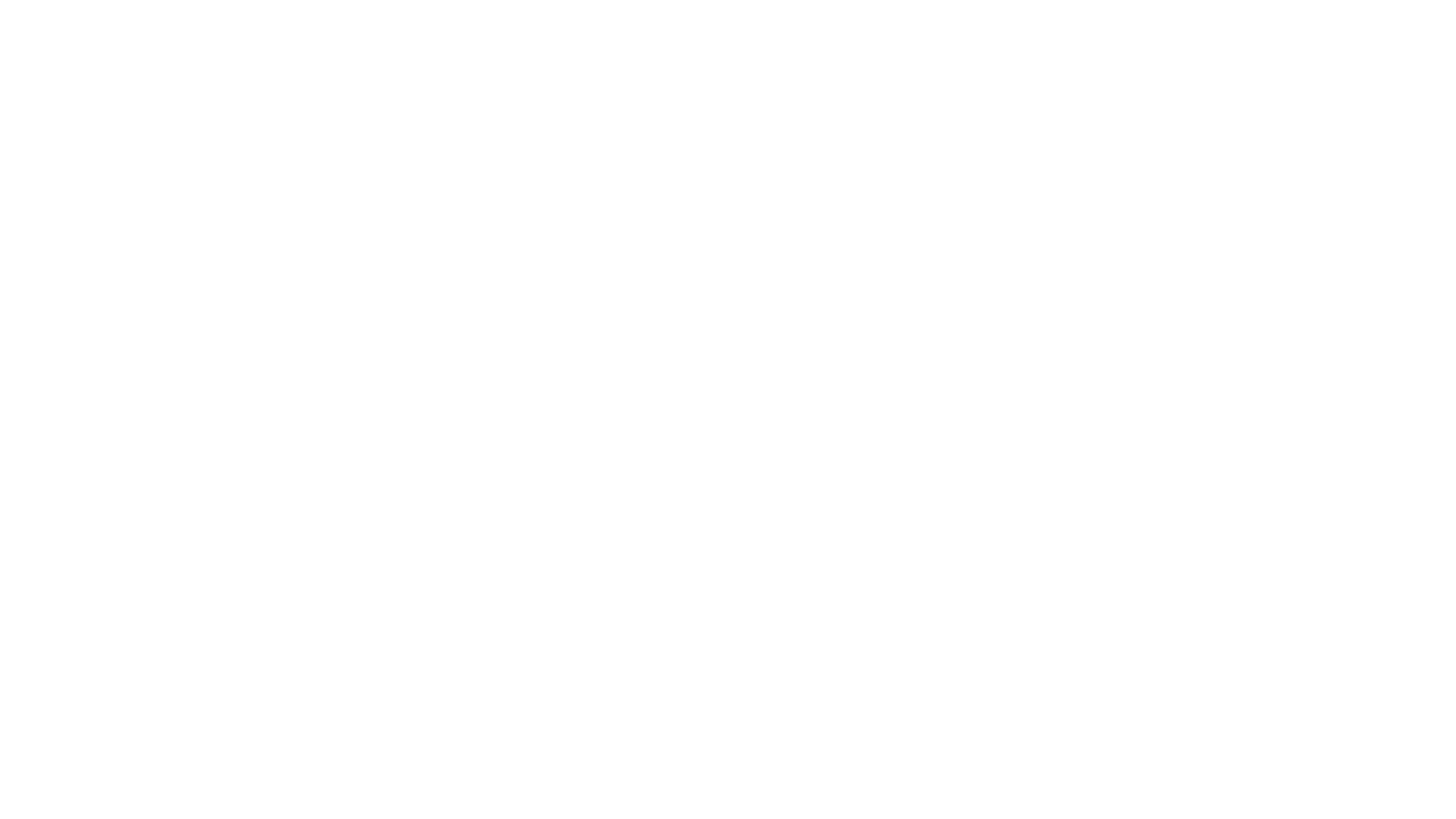 还没 “ 富足的人”要从耶稣买“金子”
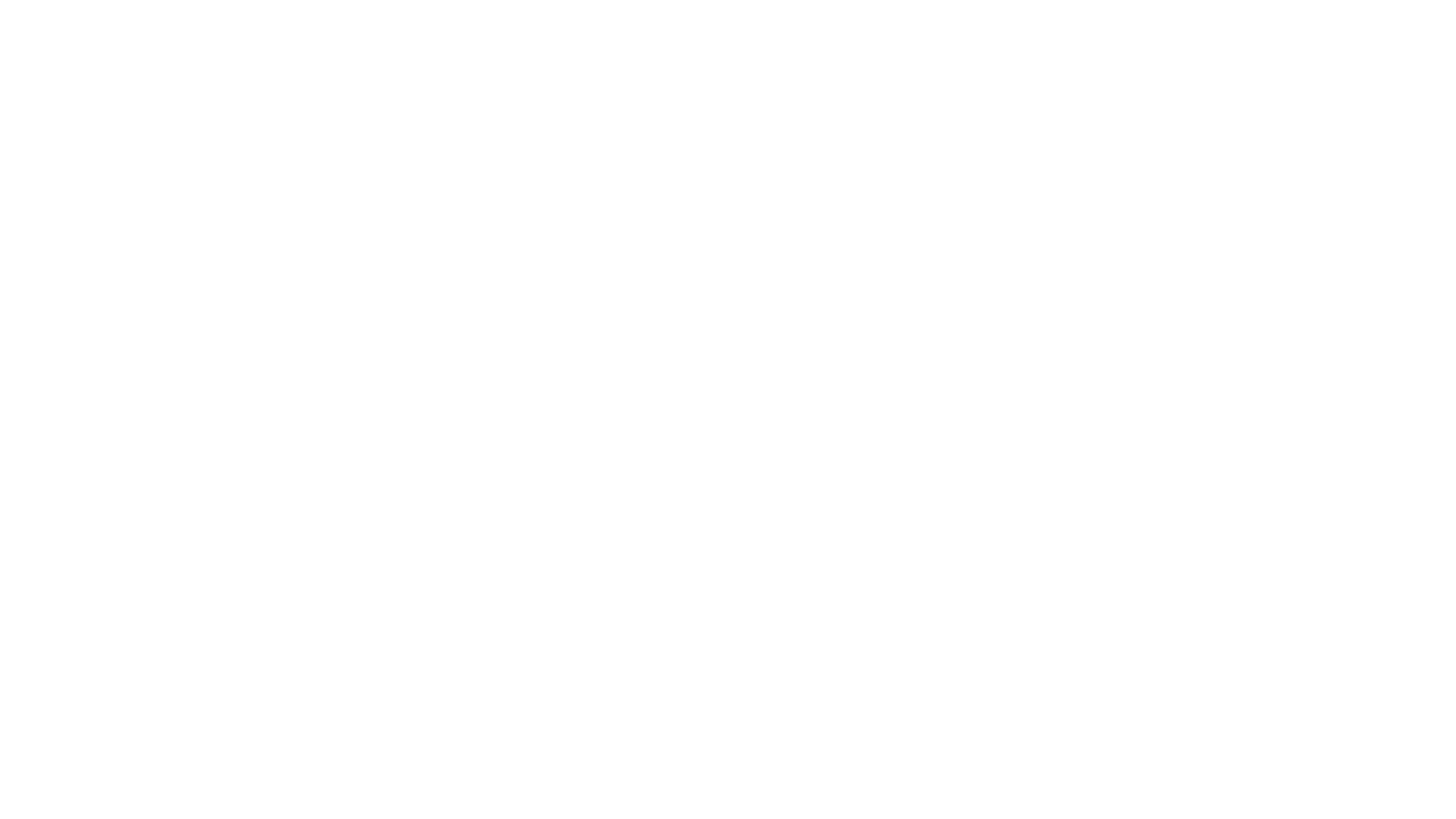 想更了解耶稣是谁吗？
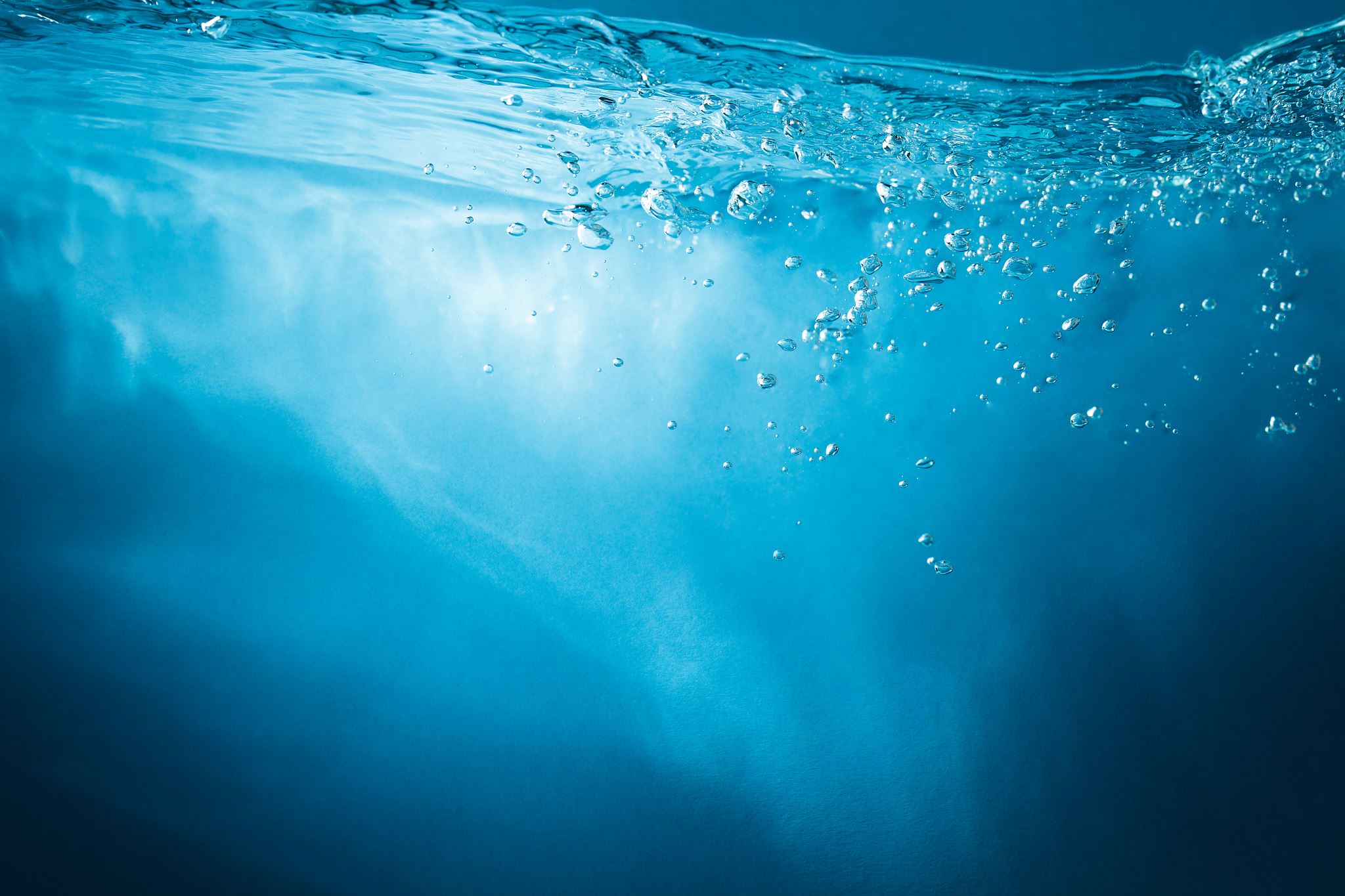 弟兄紫妹，别称为温水
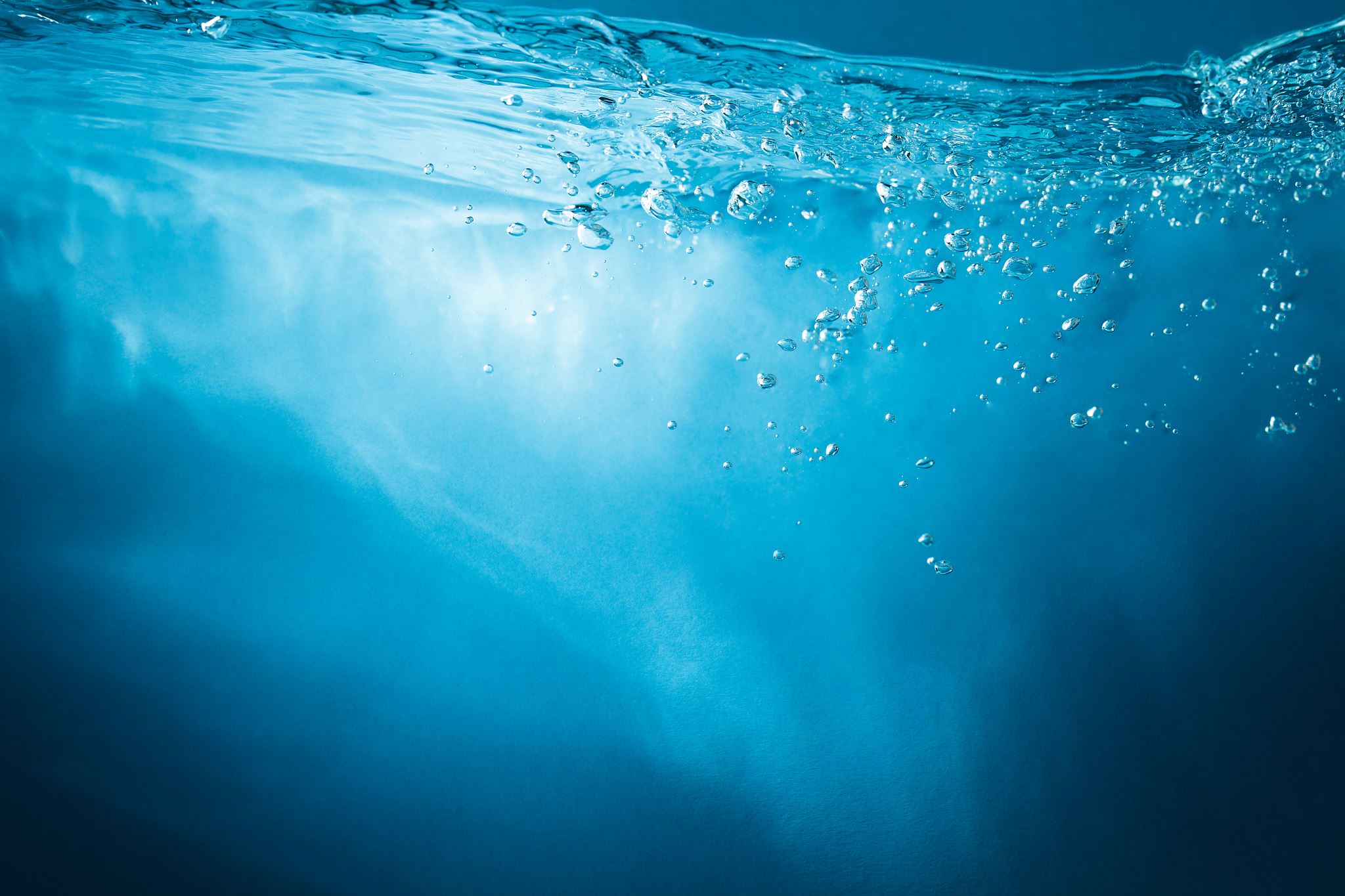 越靠自己让耶稣越想把你吐出来
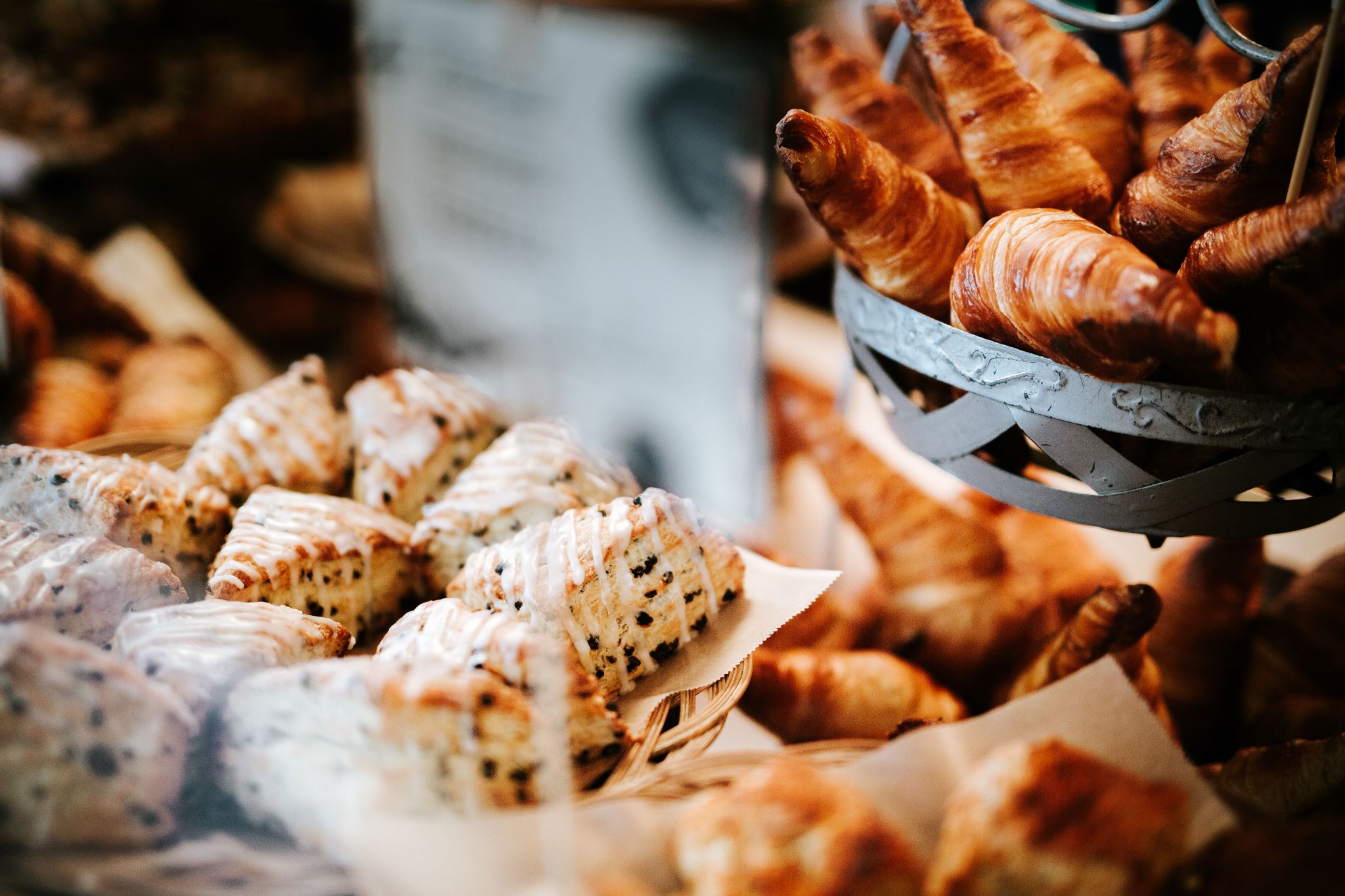 真正的富足人会跟耶稣爱宴
救灵费命
改革宗五个唯独
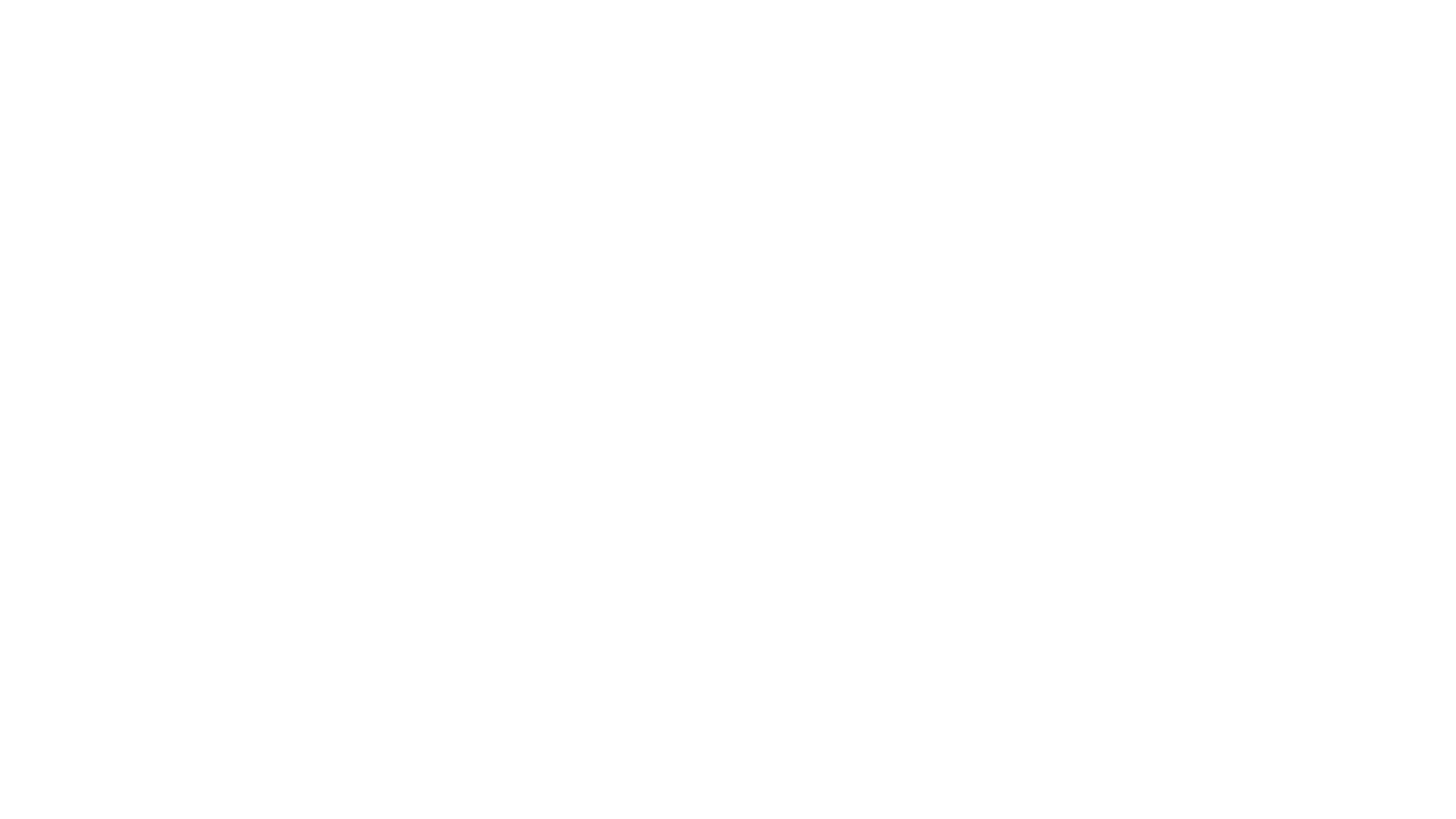 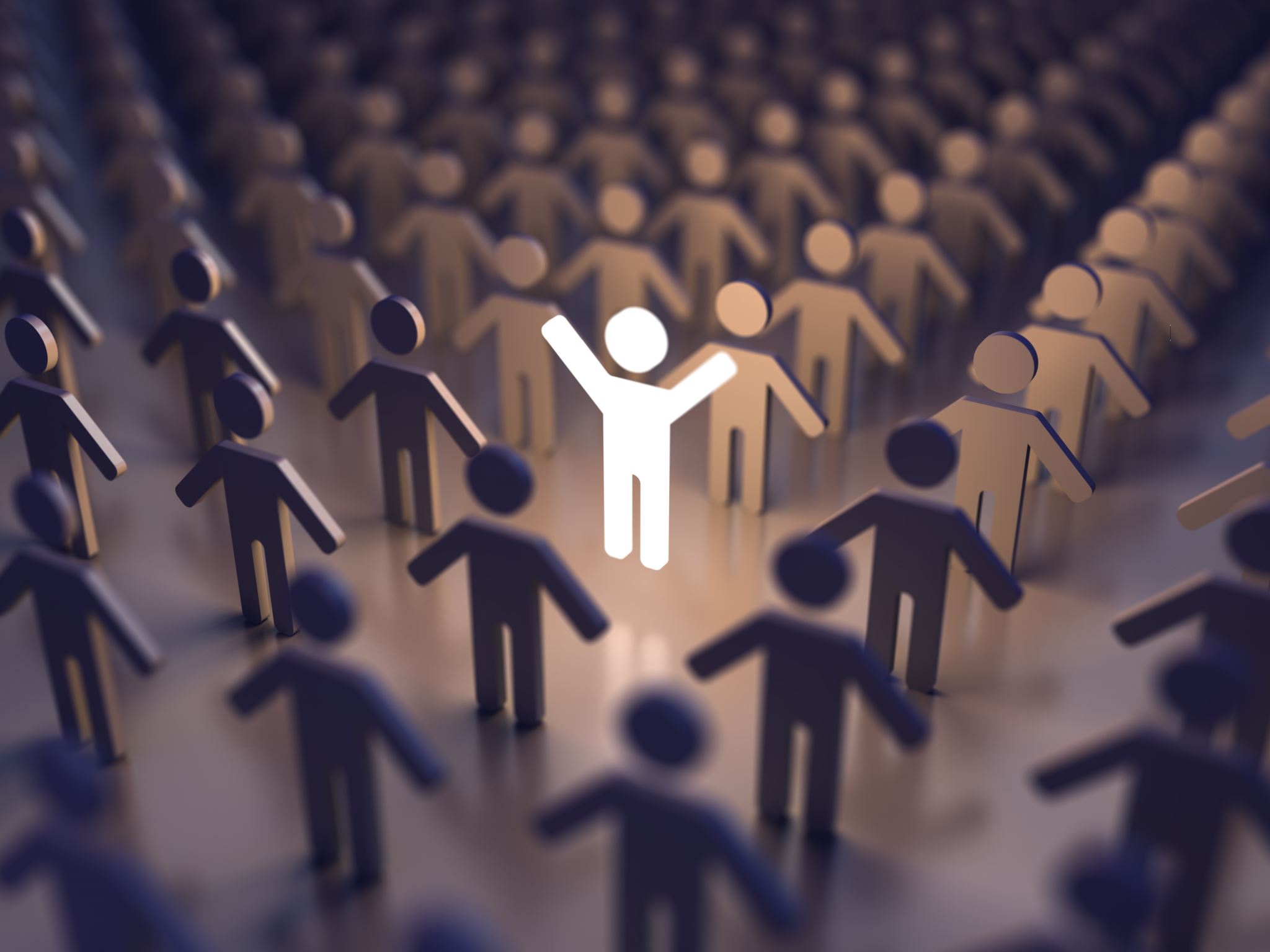 富足的人的榜样
怎么做物质上“富足的，已经发了财，一样都不缺”而同时“知道我需要耶稣”的人？
富足的人的榜样
富足的人的榜样
富足的人的榜样
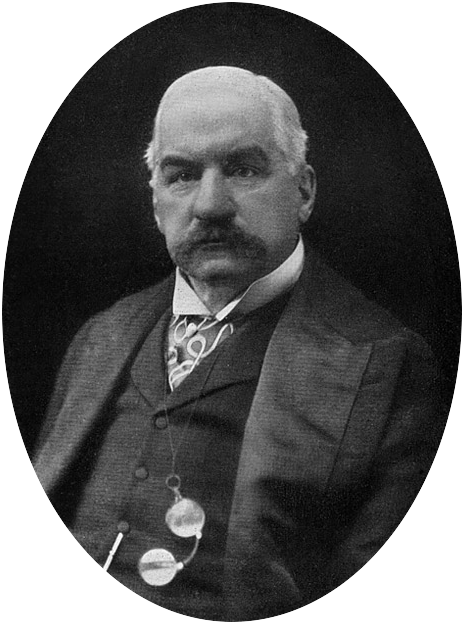 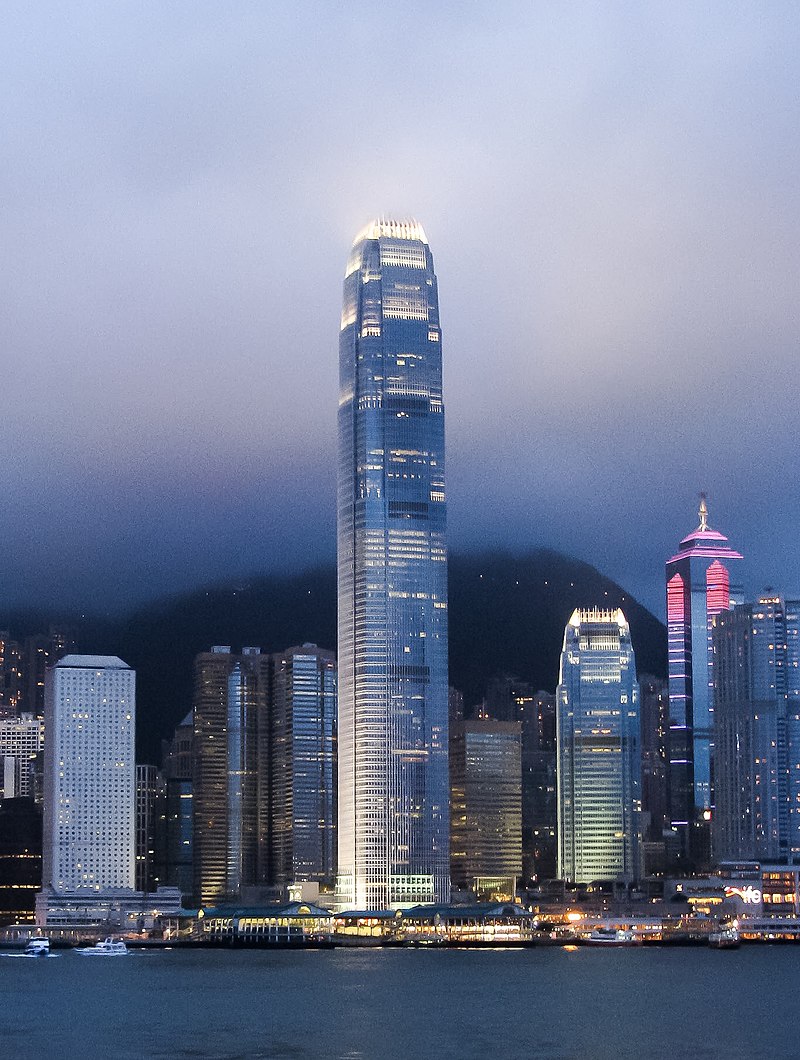 JP Morgan 摩根
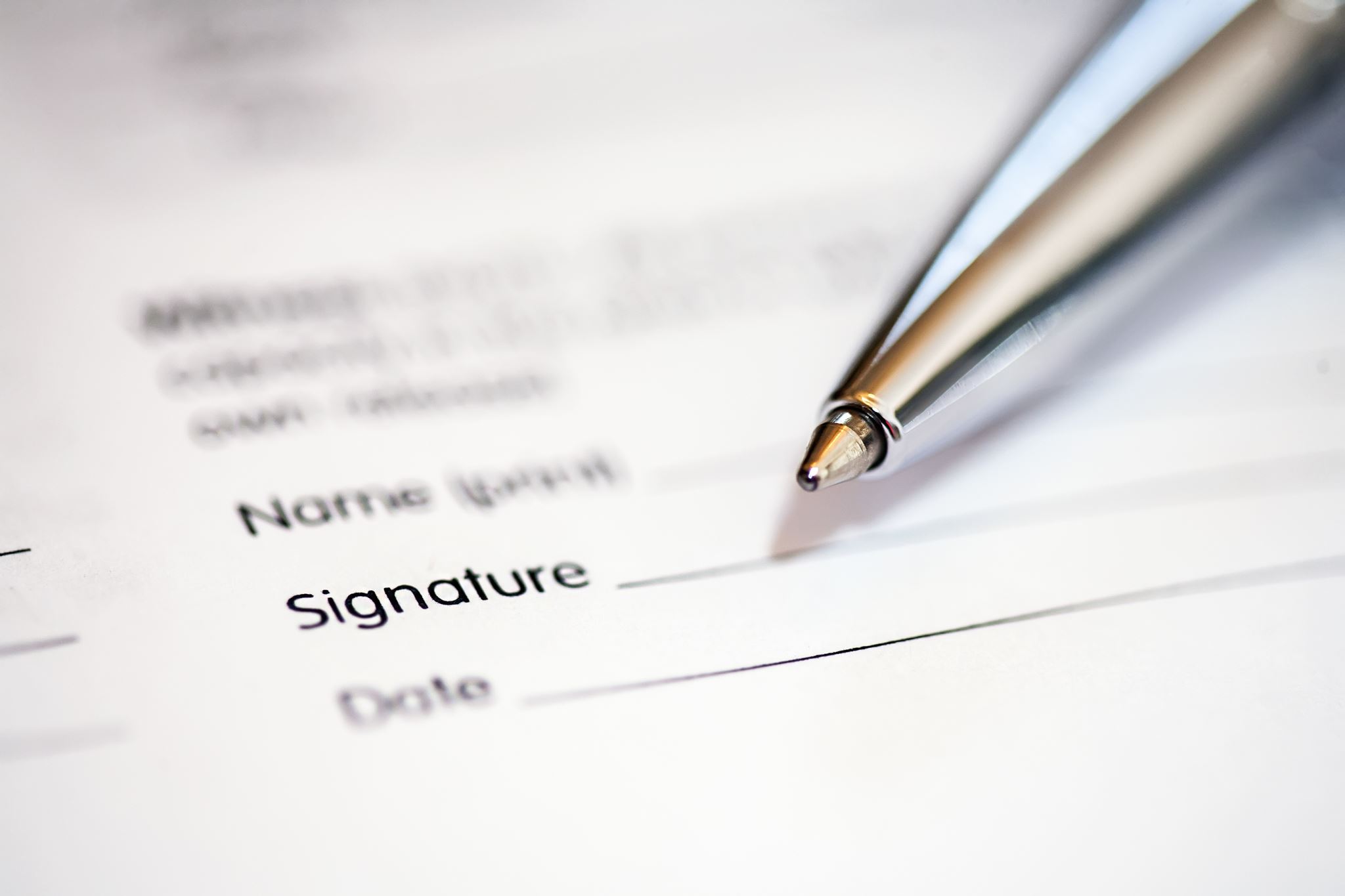 最终意愿
“我把我的灵交给我的救世主了，相信祂已经拯救我了而是凭着基督的宝血，如同无瑕疵、无玷污的羔羊的血来到天父面前。
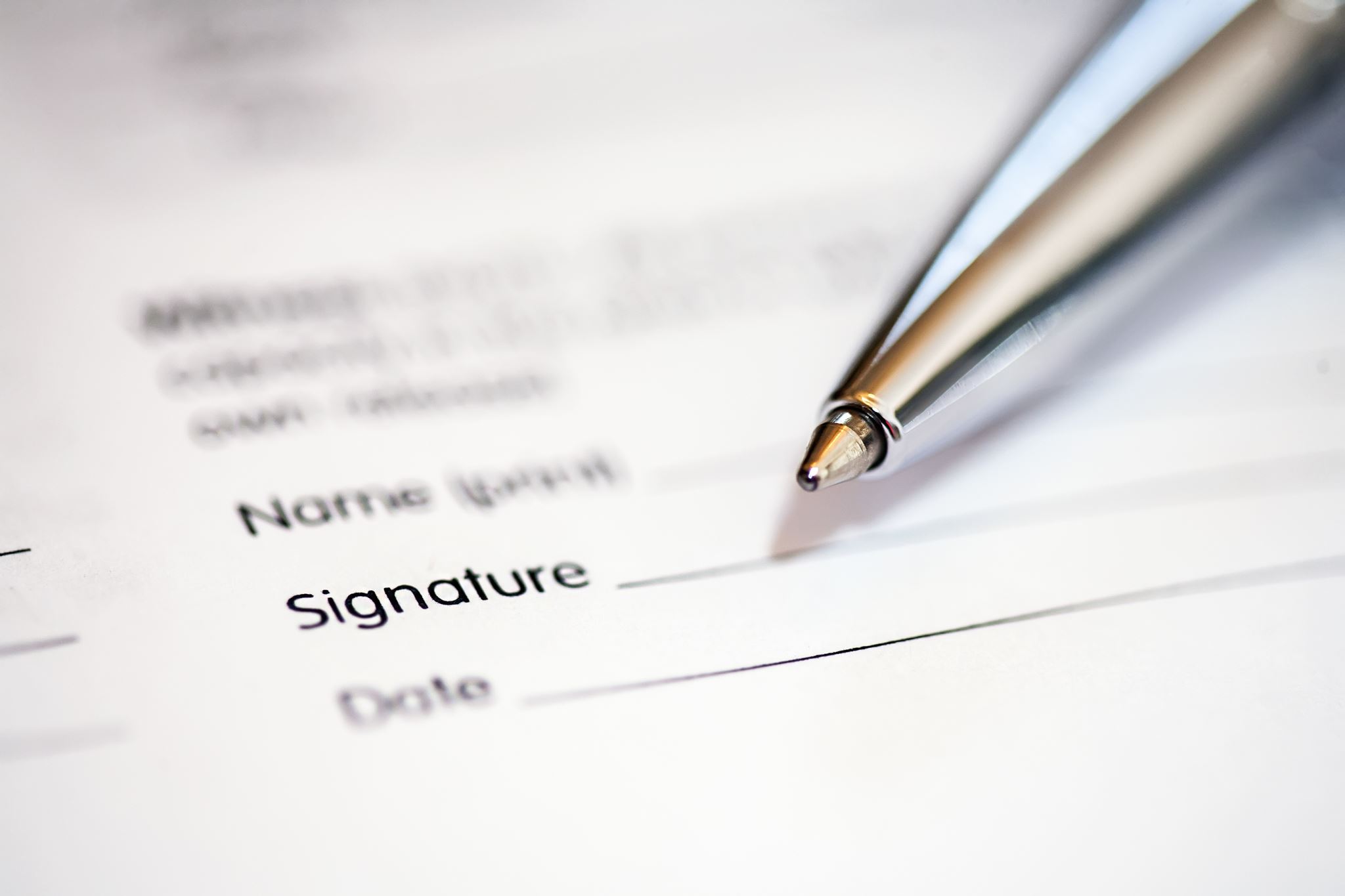 “我恳求我的孩子们，不惜一切危险，不惜任何个人牺牲，坚持和捍卫通过耶稣基督的宝血彻底赎罪的蒙福教义，而且仅凭这一点。”
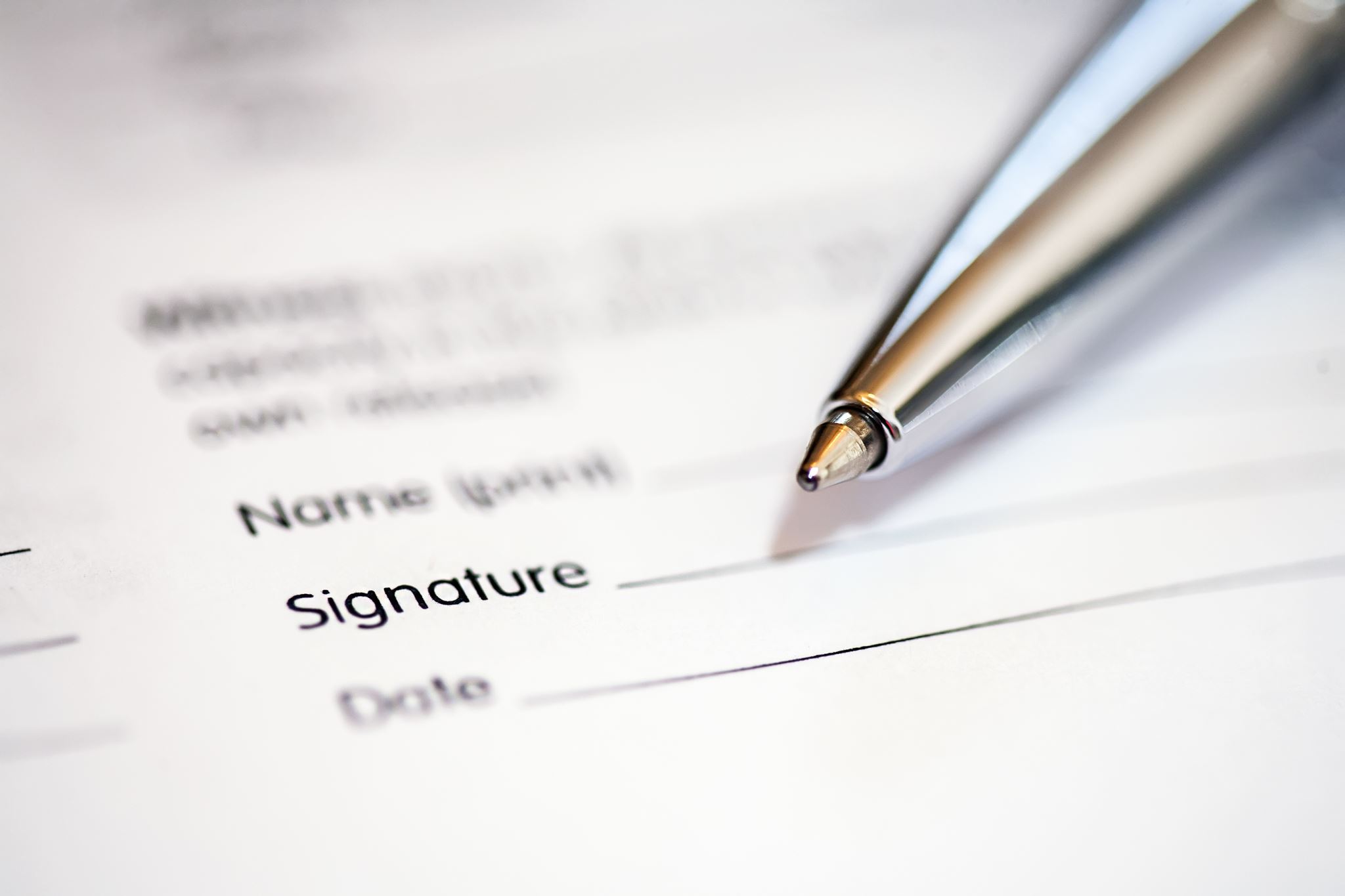 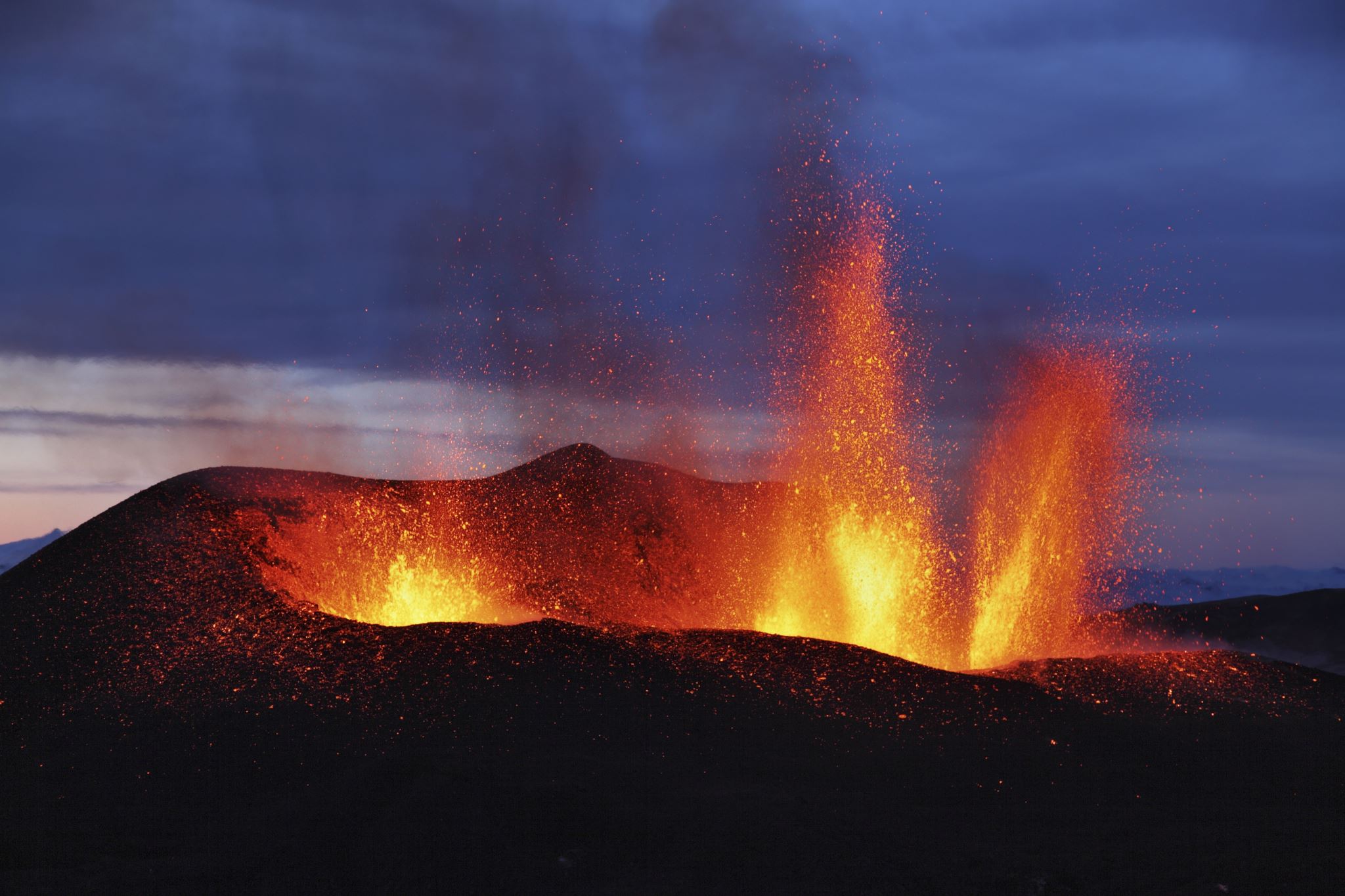 如果我们不依靠神而靠自己住在香港很危险
问答时间